Type your name here
Type the letters here to spell out the message
If you have time, let a friend try to break your code and have that person write the message here.
Example- there are many right answers
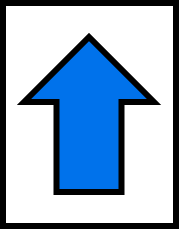 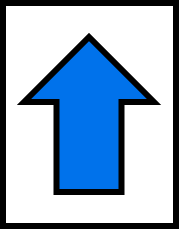 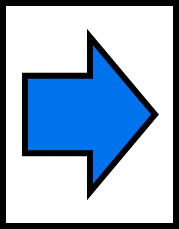 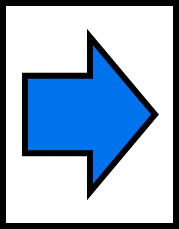 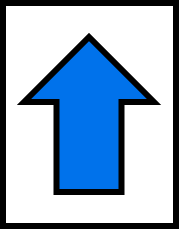 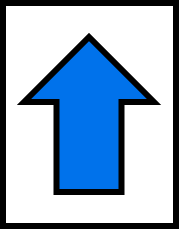 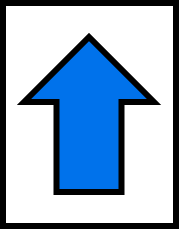 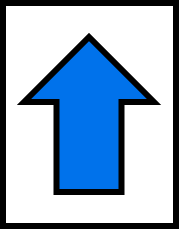 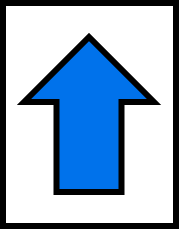 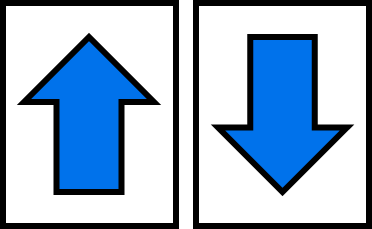 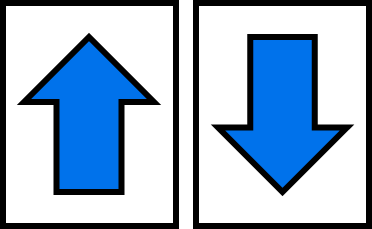 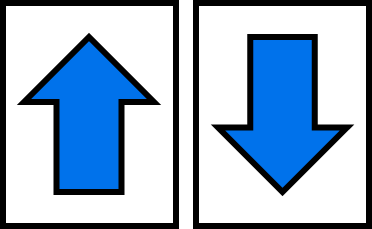 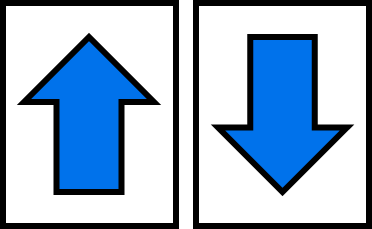 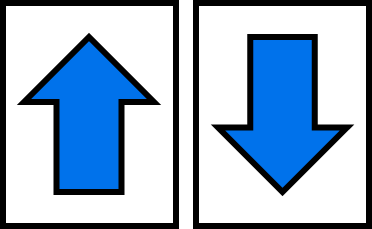 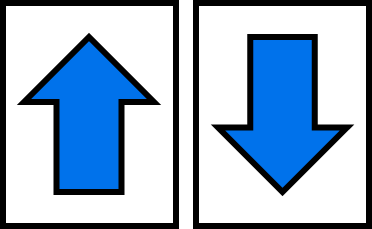 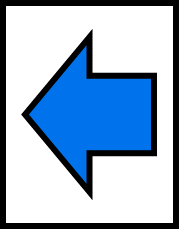 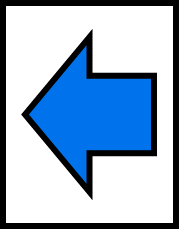 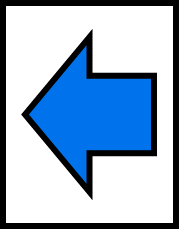 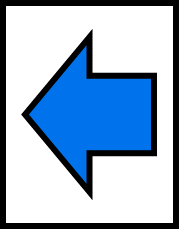 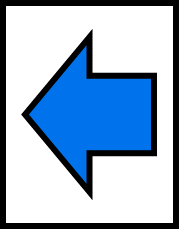 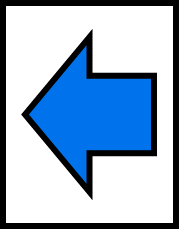 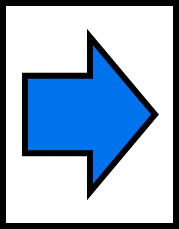 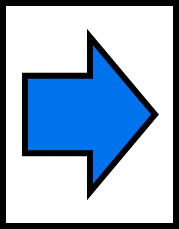 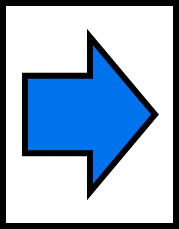 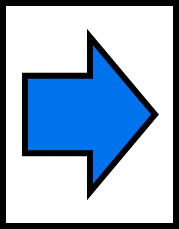 Your Turn
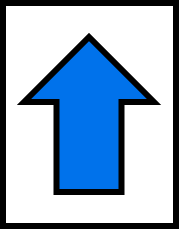 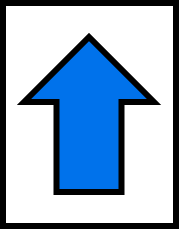 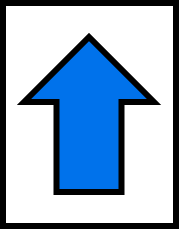 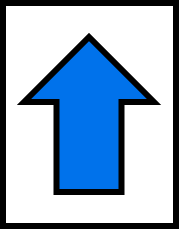 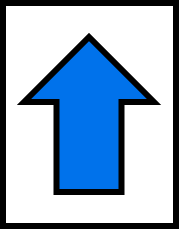 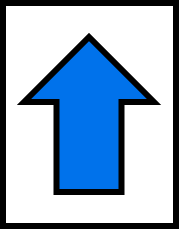 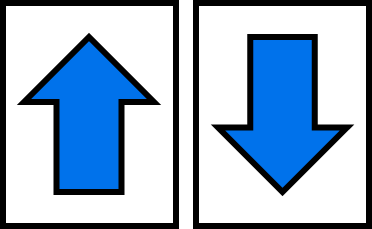 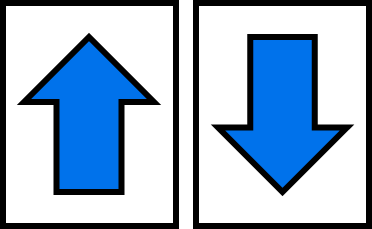 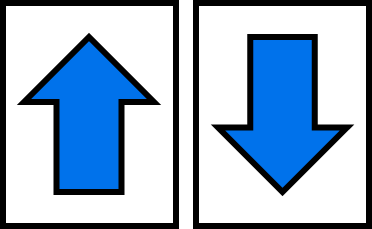 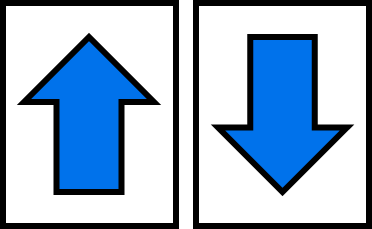 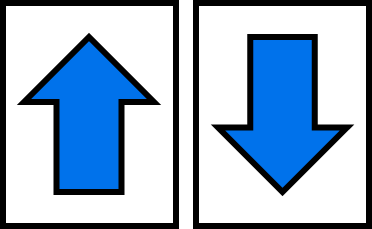 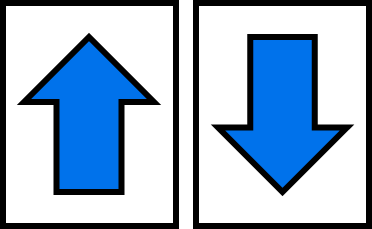 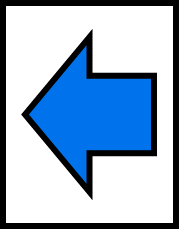 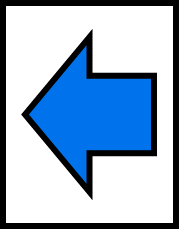 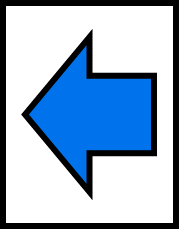 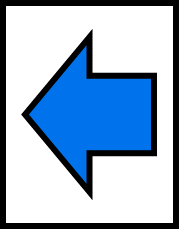 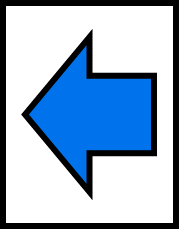 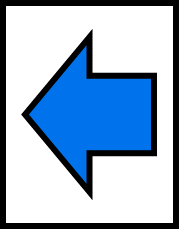 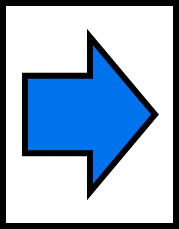 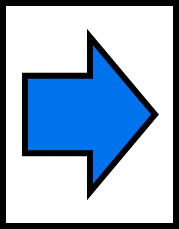 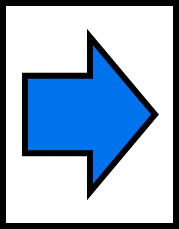 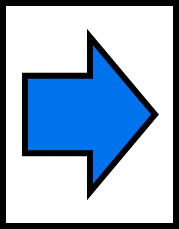 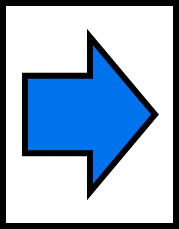 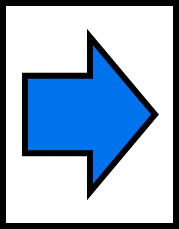 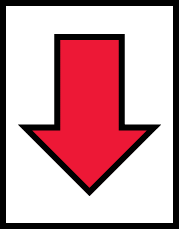 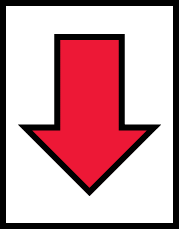 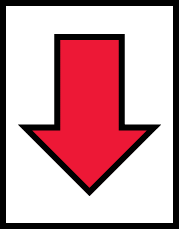 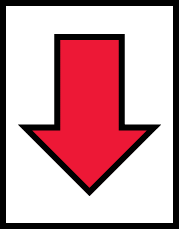 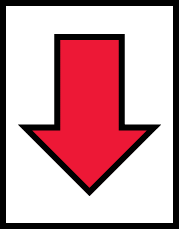 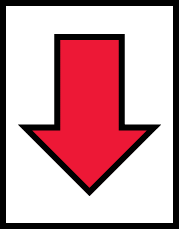 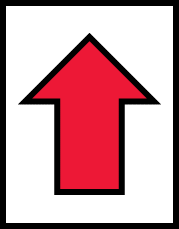 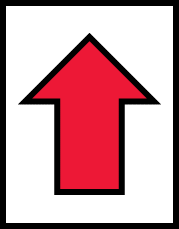 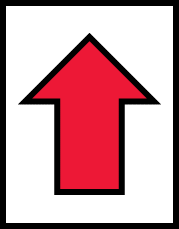 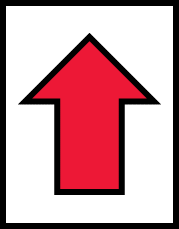 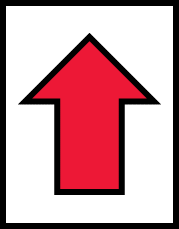 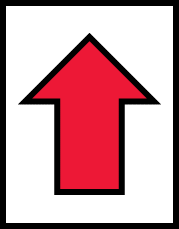 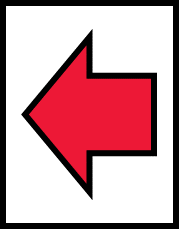 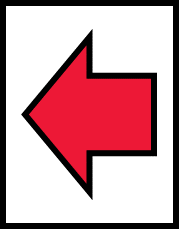 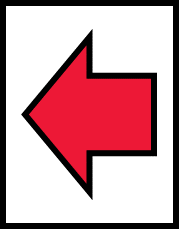 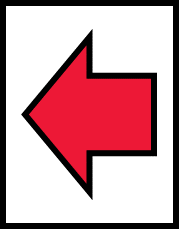 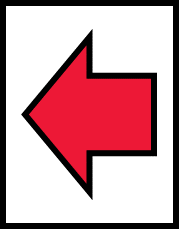 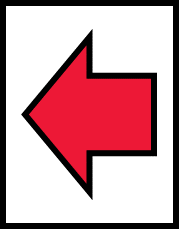 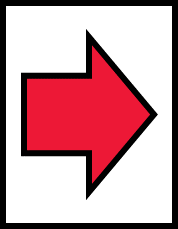 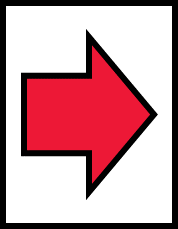 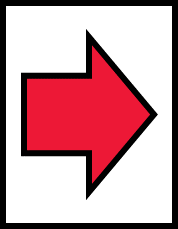 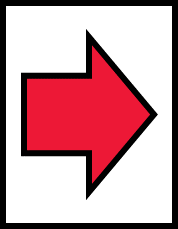 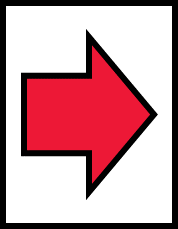 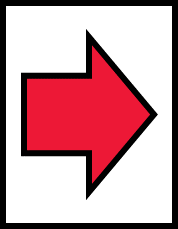 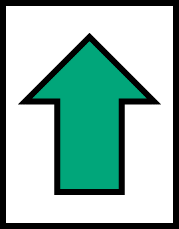 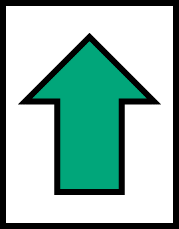 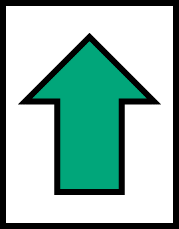 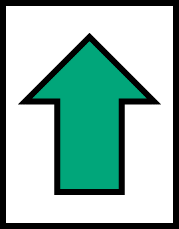 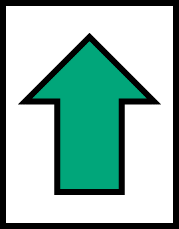 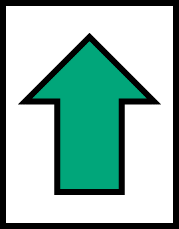 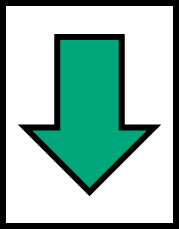 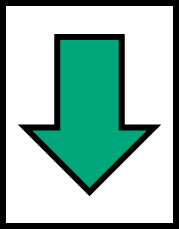 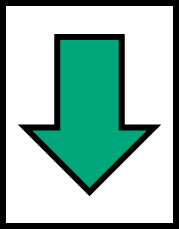 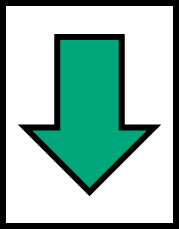 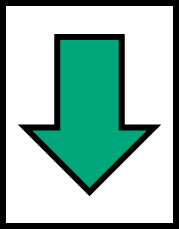 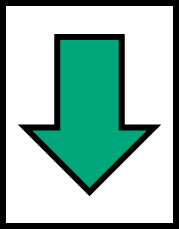 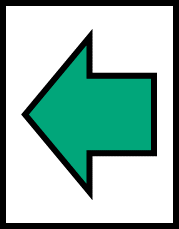 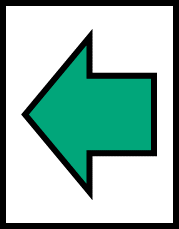 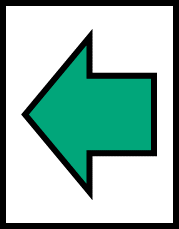 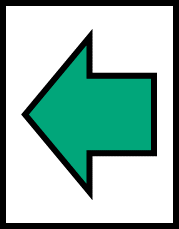 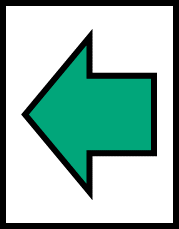 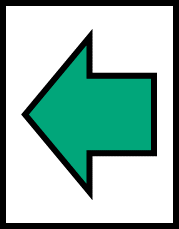 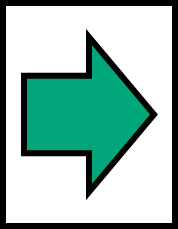 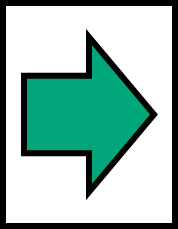 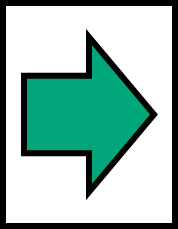 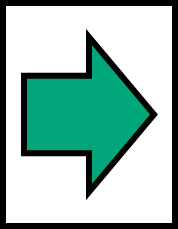 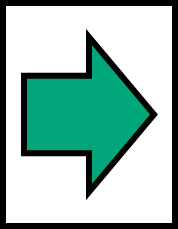 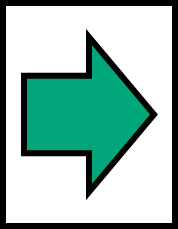 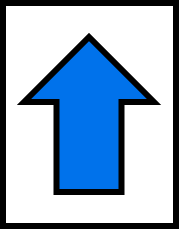 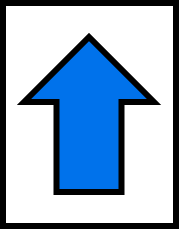 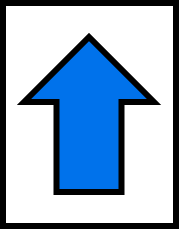 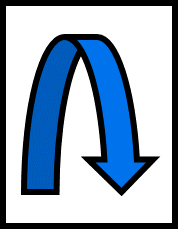 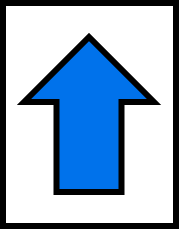 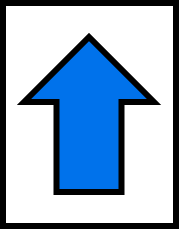 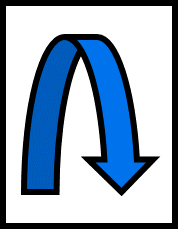 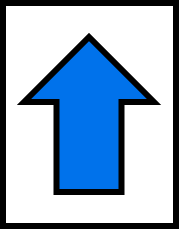 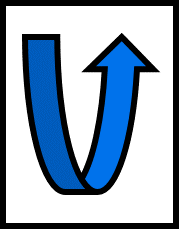 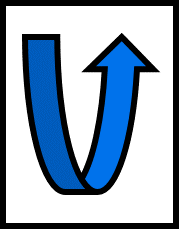 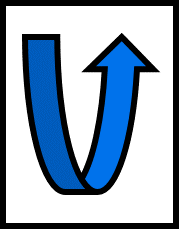 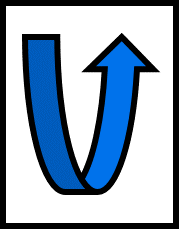 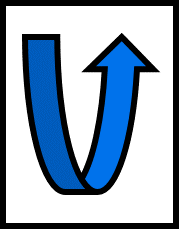 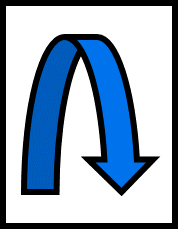 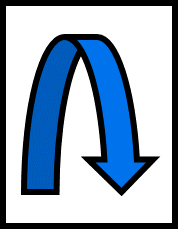 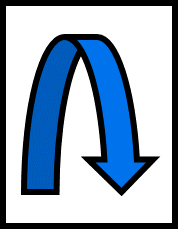 Example- there are many right answers
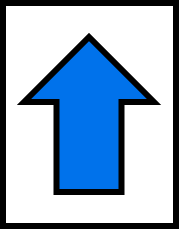 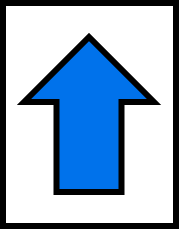 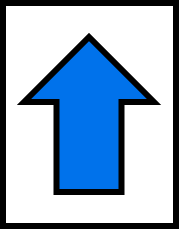 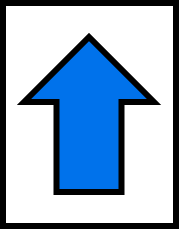 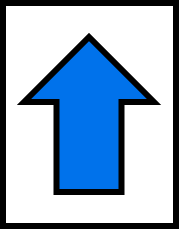 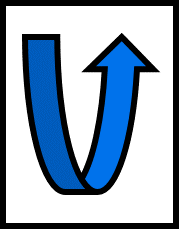 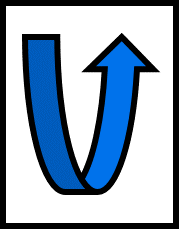 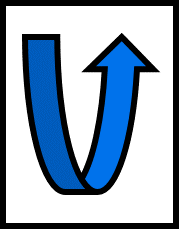 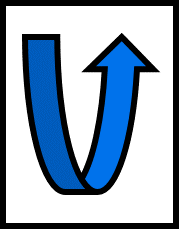 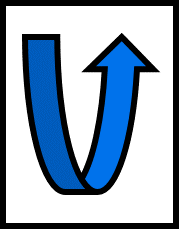 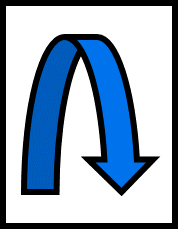 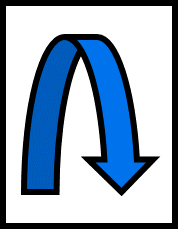 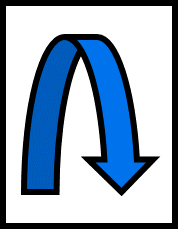 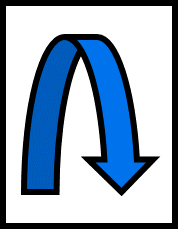 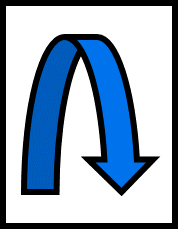 Your Turn
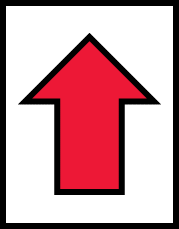 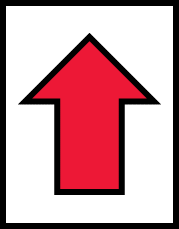 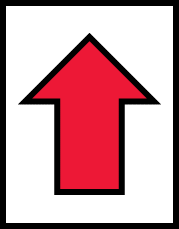 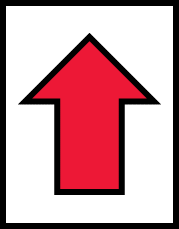 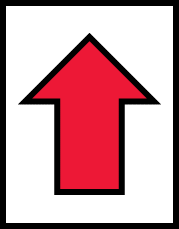 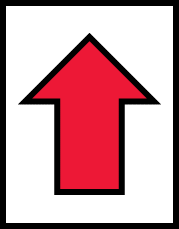 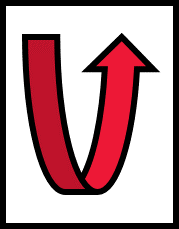 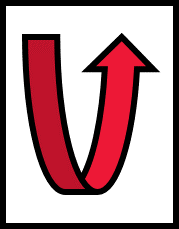 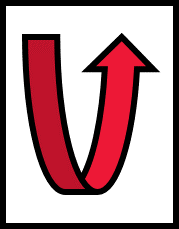 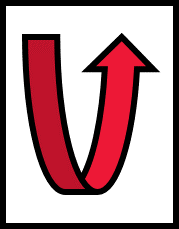 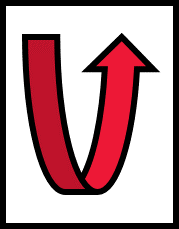 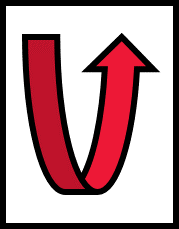 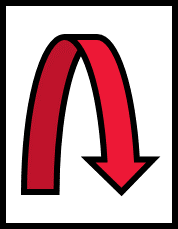 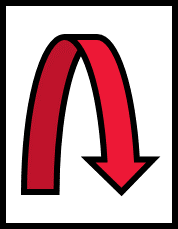 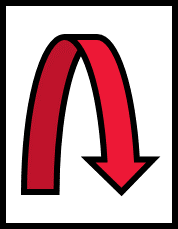 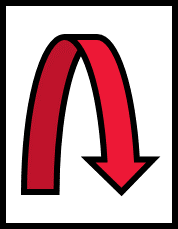 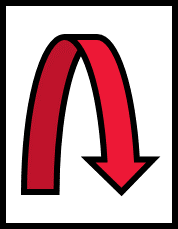 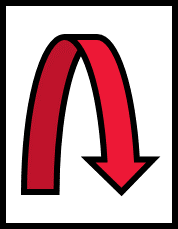 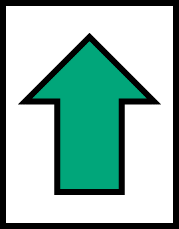 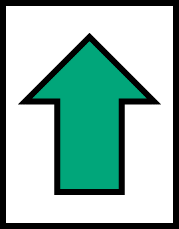 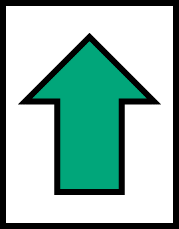 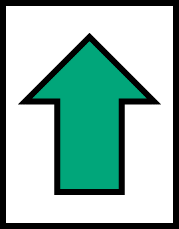 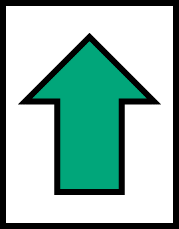 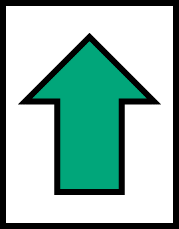 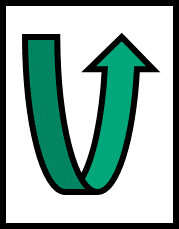 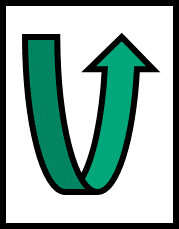 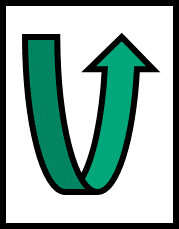 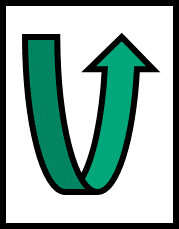 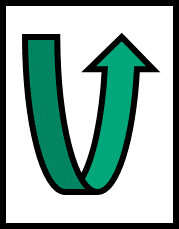 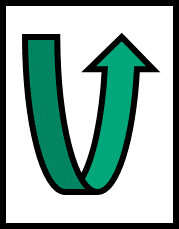 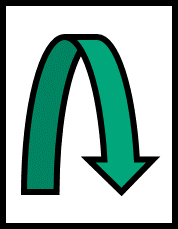 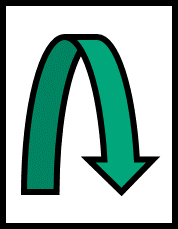 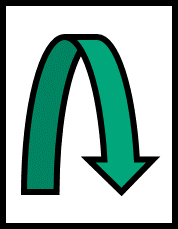 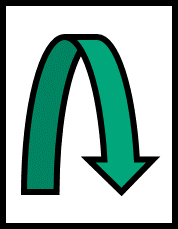 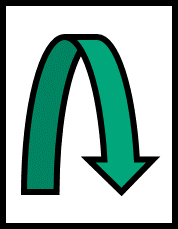 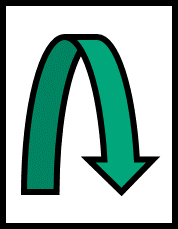 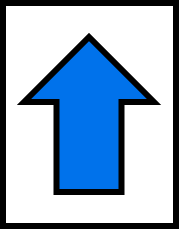 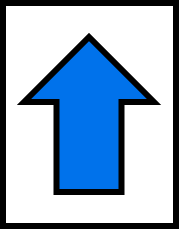 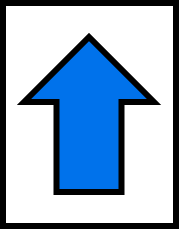 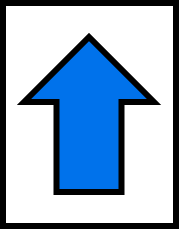 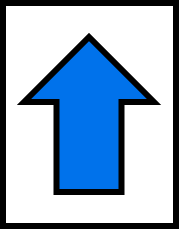 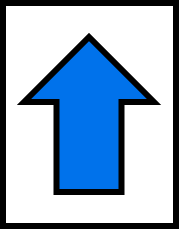 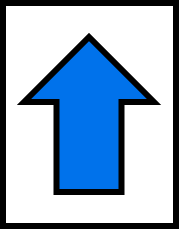 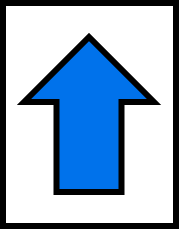 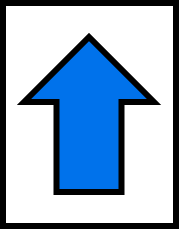 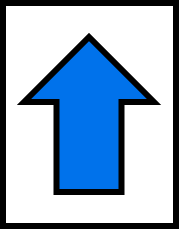 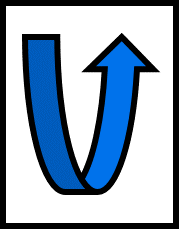 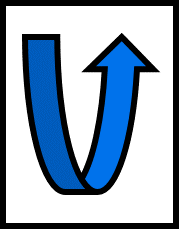 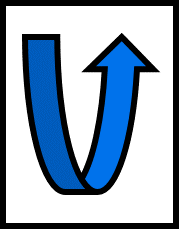 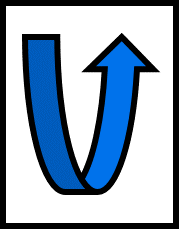 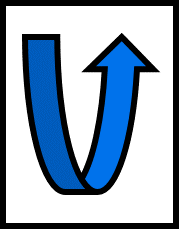 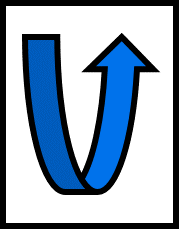 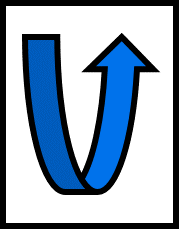 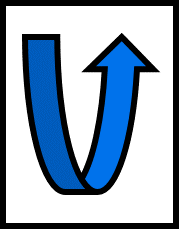 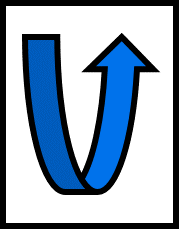 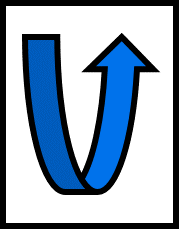 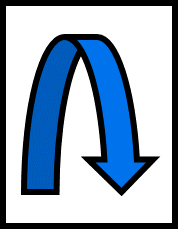 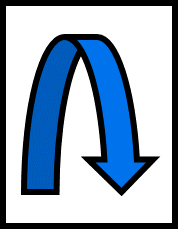 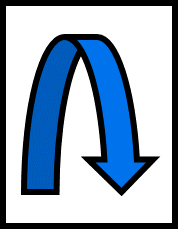 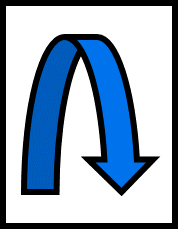 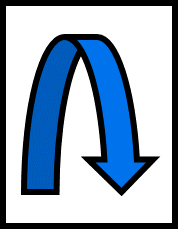 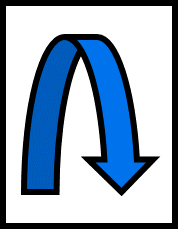 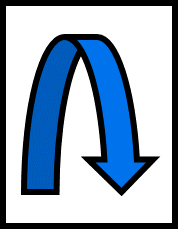 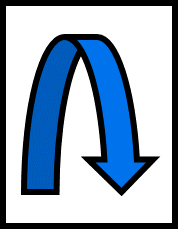 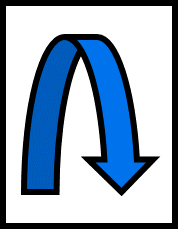 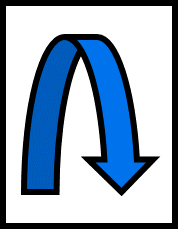 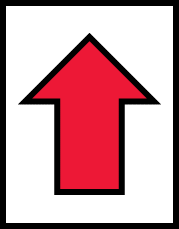 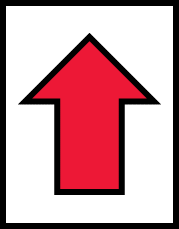 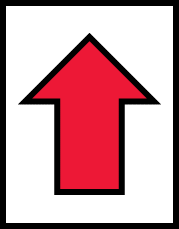 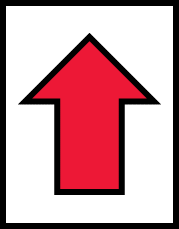 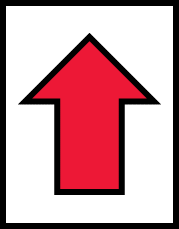 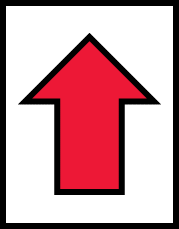 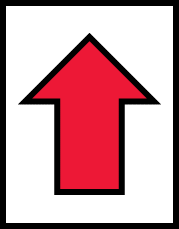 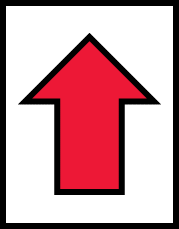 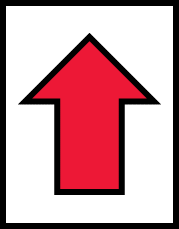 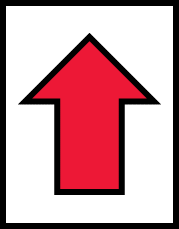 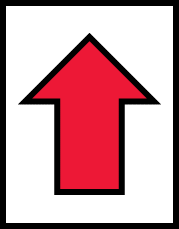 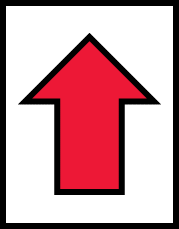 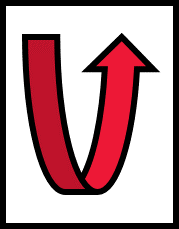 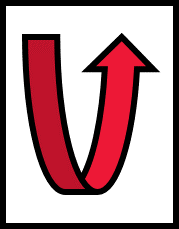 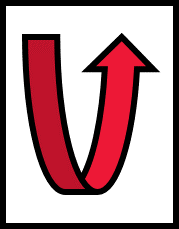 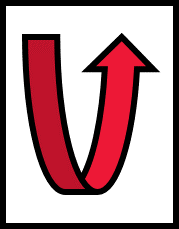 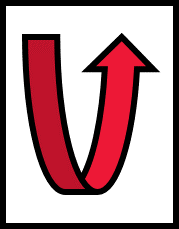 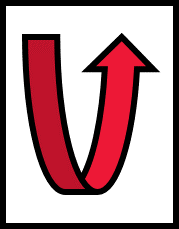 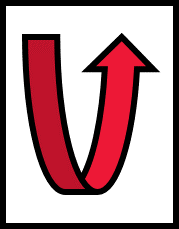 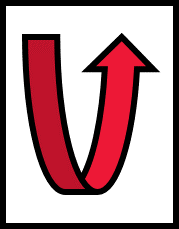 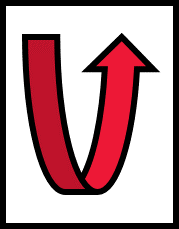 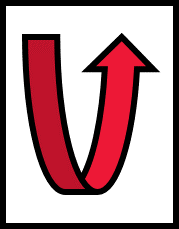 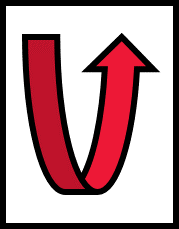 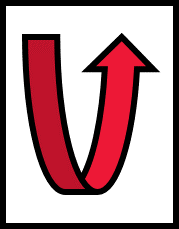 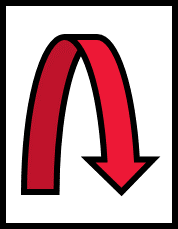 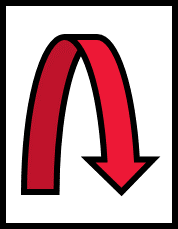 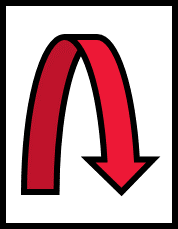 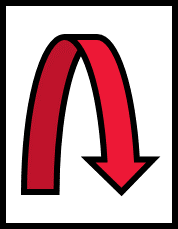 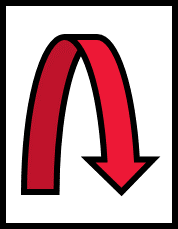 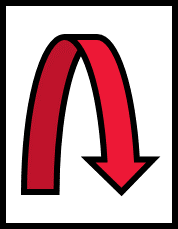 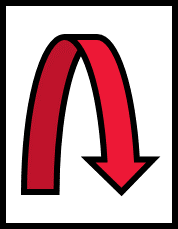 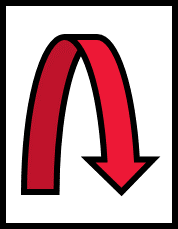 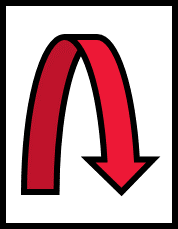 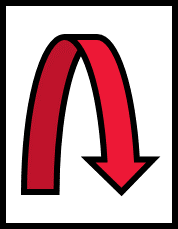 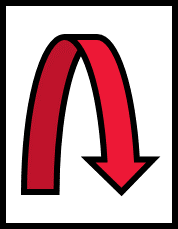 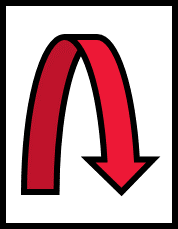 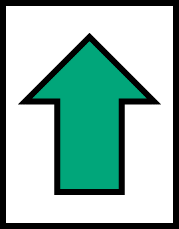 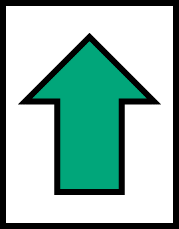 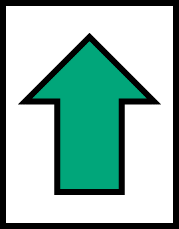 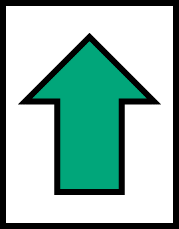 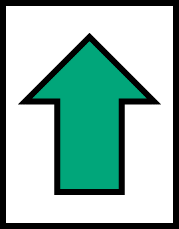 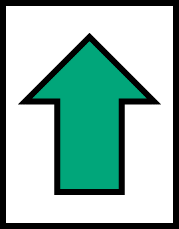 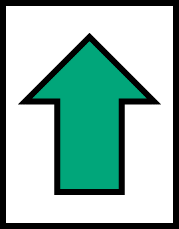 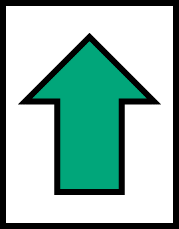 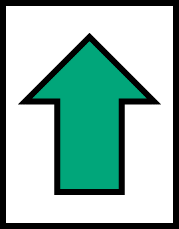 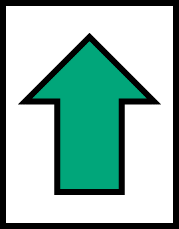 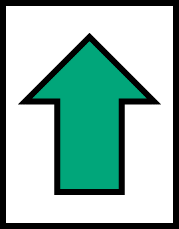 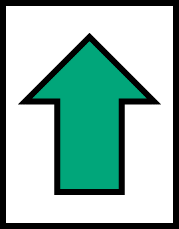 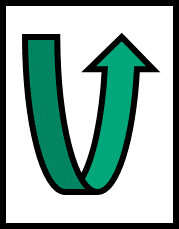 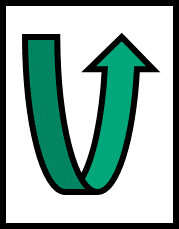 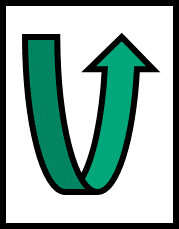 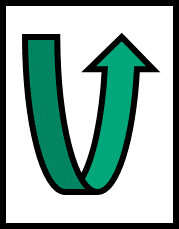 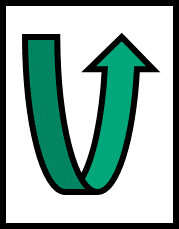 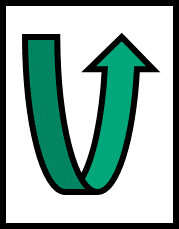 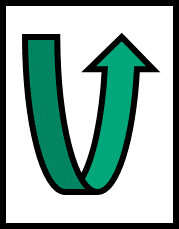 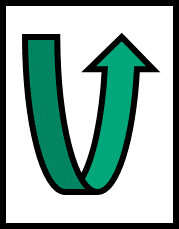 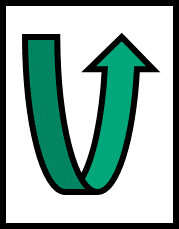 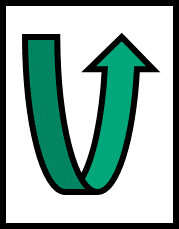 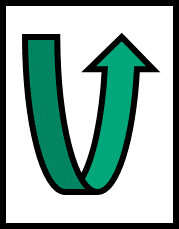 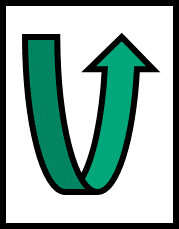 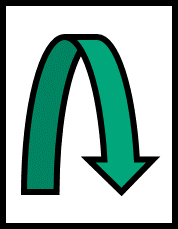 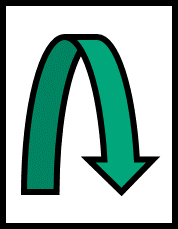 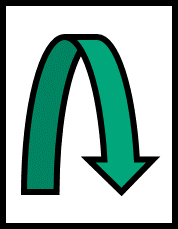 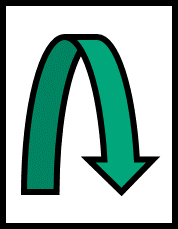 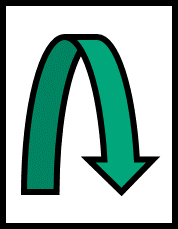 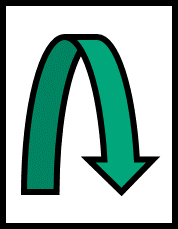 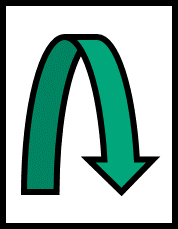 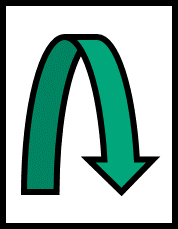 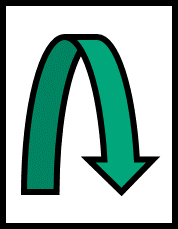 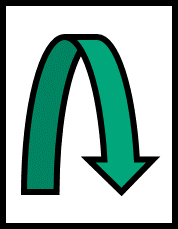 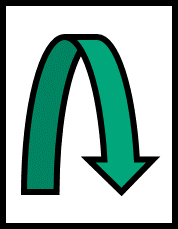 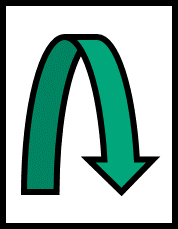 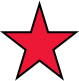 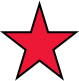 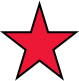 Learn about SCRATCH coding
Try code studio
Learn about Hour of Code
Try Code Kingdoms (requires an account)